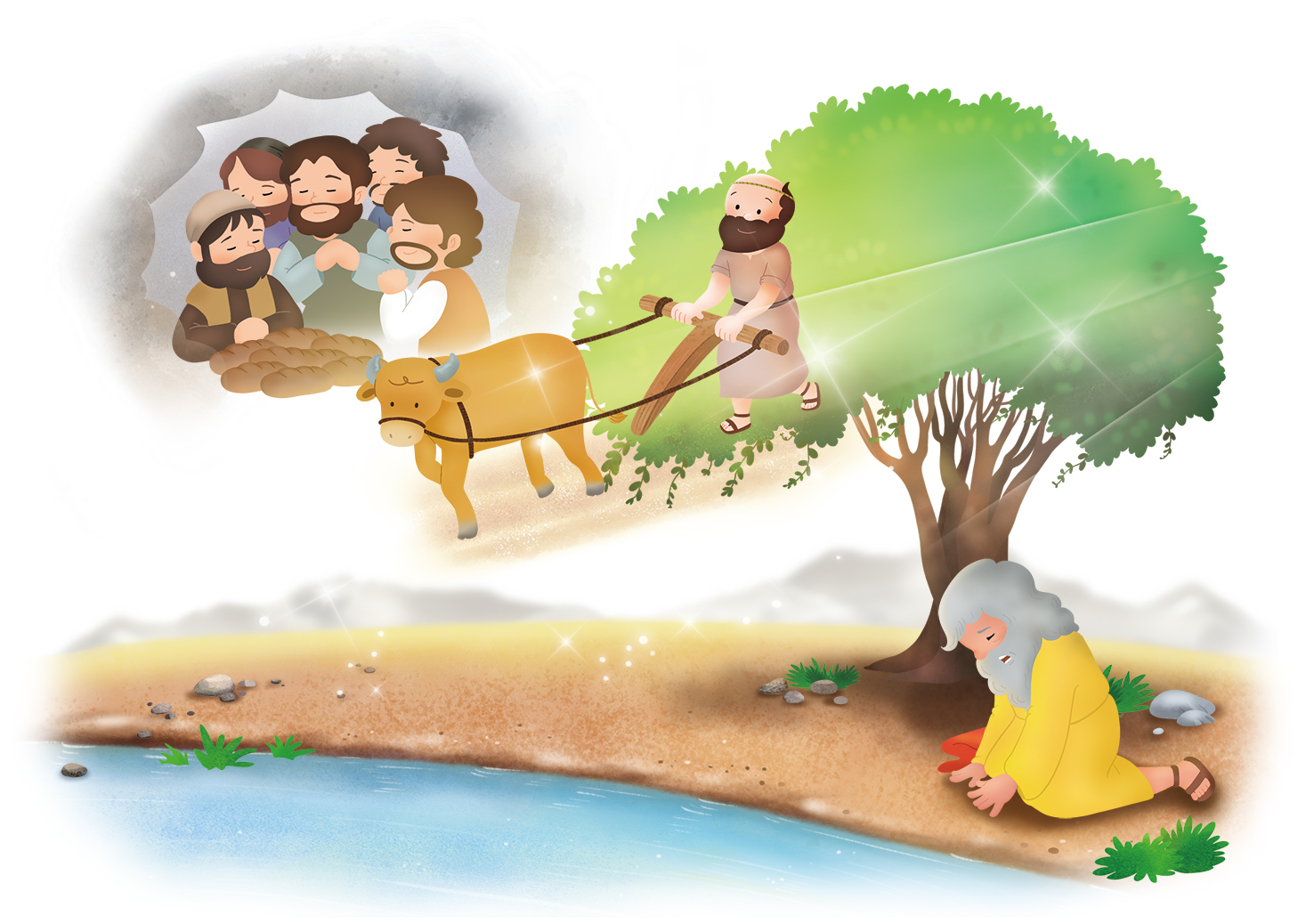 あらかじめ　
あじわった　エリヤ 
Iれつおう 19 しょう 1~7 せつ
(사)세계복음화전도협회어린이선교국
じょろん
こくいん – ながれに　したがって　
　　いけば　こくいん　されます
みことばの
　ながれ
わたしの　げんかいを　ちょうえつする
    じくう, みざ, 237ひかり
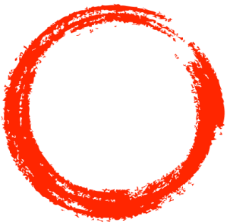 こくいん
2) いのりの
ながれ
かみの　くにの　こと
   　　みつかい　はけん、くらやみ　しばる
3) でんどうの
ながれ
かみの　こどもの　けんい
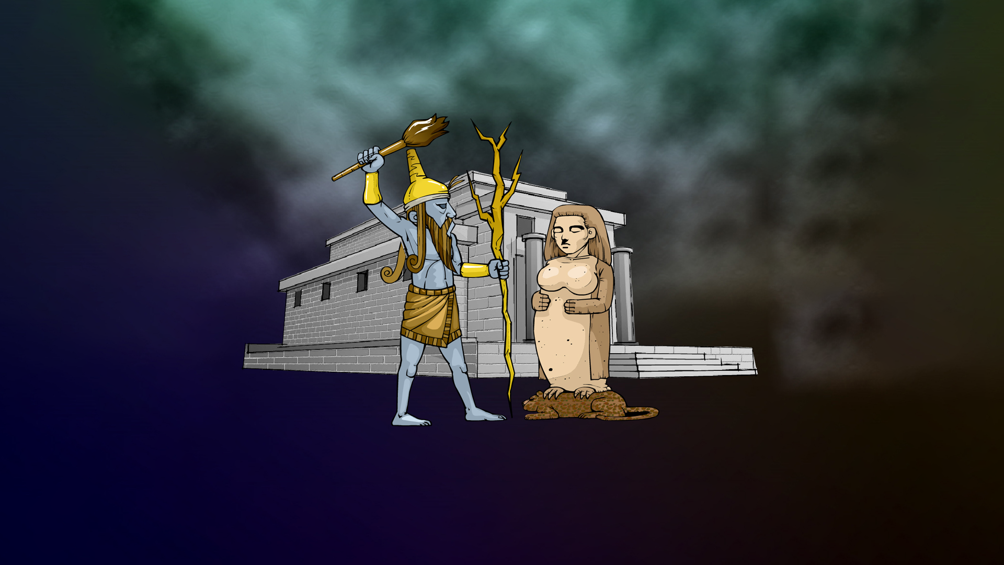 ほんろん
エリヤは　ぐうぞうすうはいの
　きけんと　わざわいを　あらかじめ　
　しって　つたえました
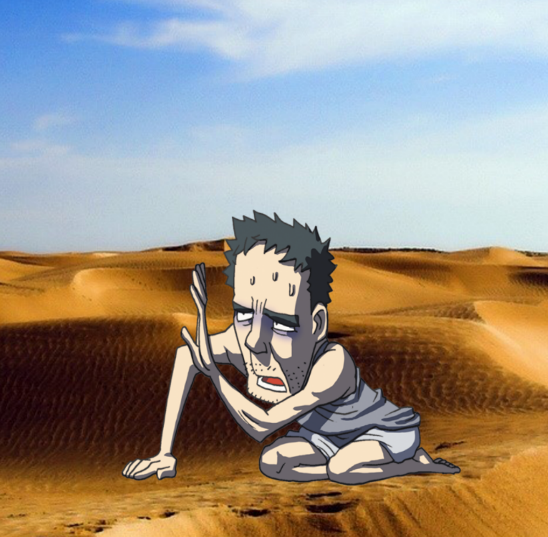 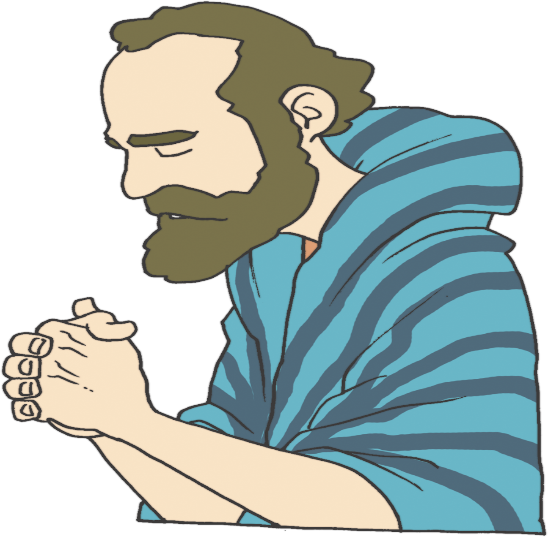 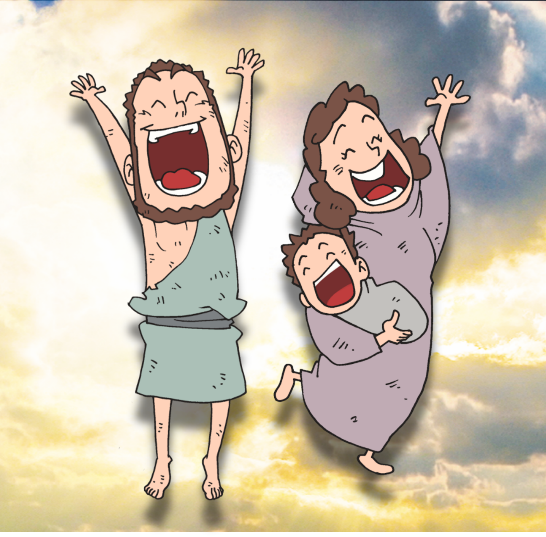 1) ひでりを
　　よげん
　　しました
2) しんだ
　　こどもを
　　いかし
　　ました
3) ひでりを
　　おわらせ
　　ました
ほんろん
エリヤは　カルメルさんの　
　　たたかいで　しょうり　しました
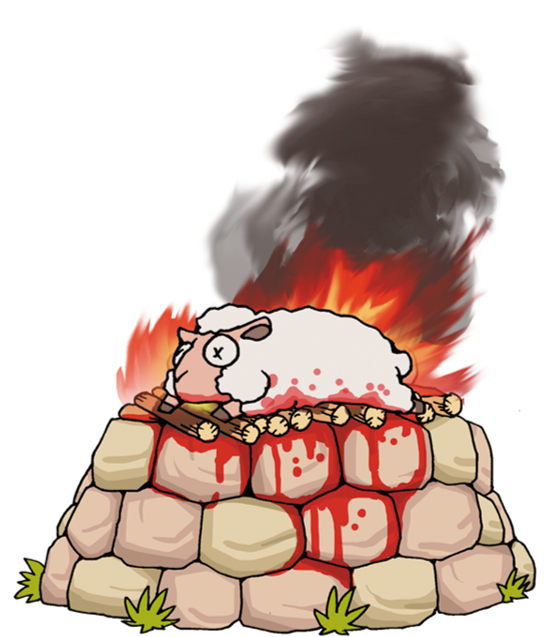 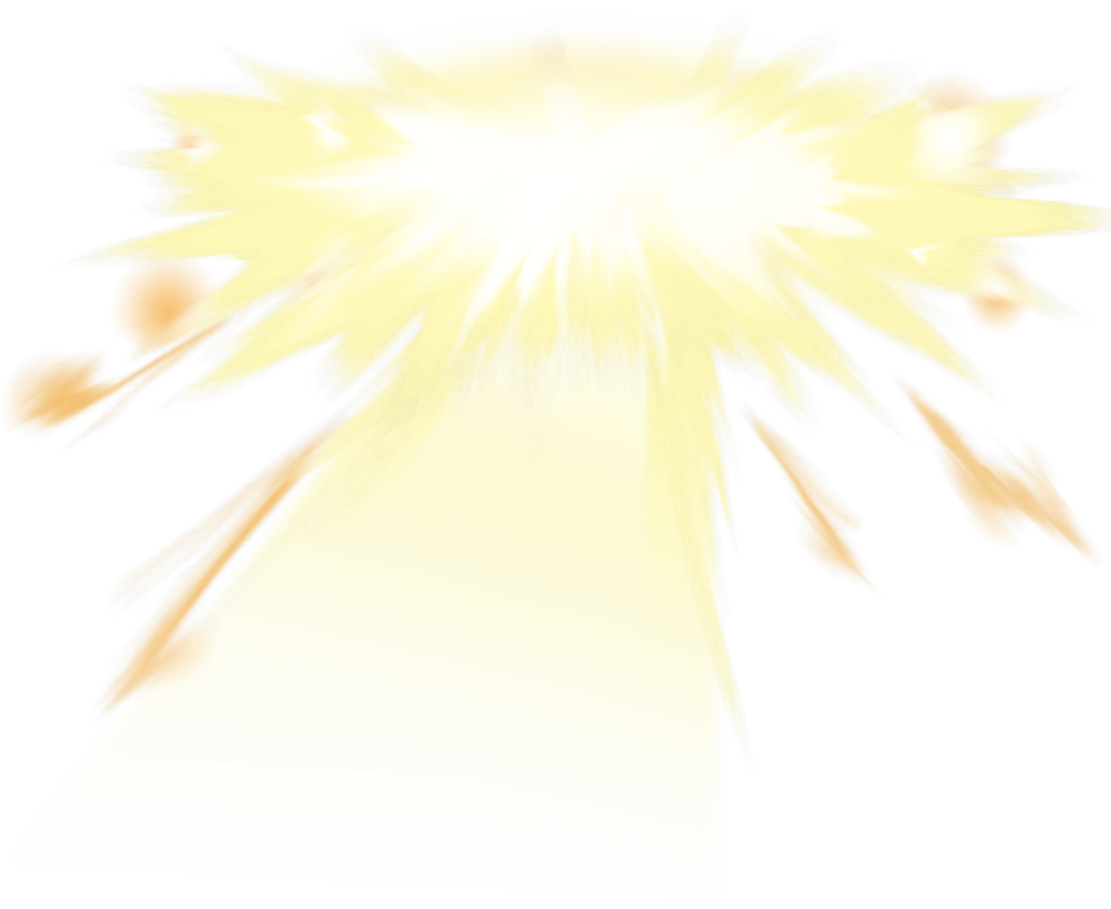 オバデヤに　たのんで　
アハブおうに　あいました
2) いつわりの　よげんしゃ
との　れいてき　たたかいで
しょうりしました
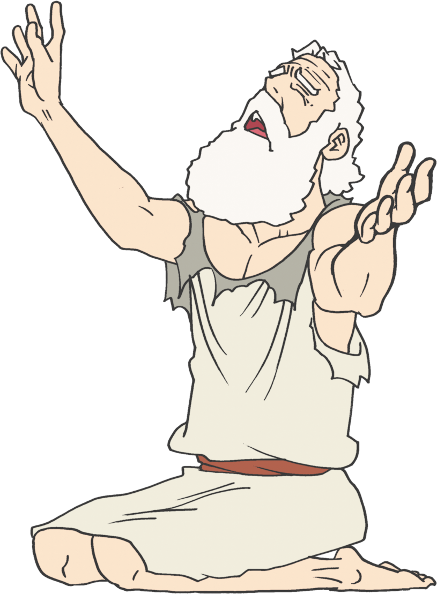 3) いつわりの　よげんしゃを
　すべて　しょうめつ
　させました
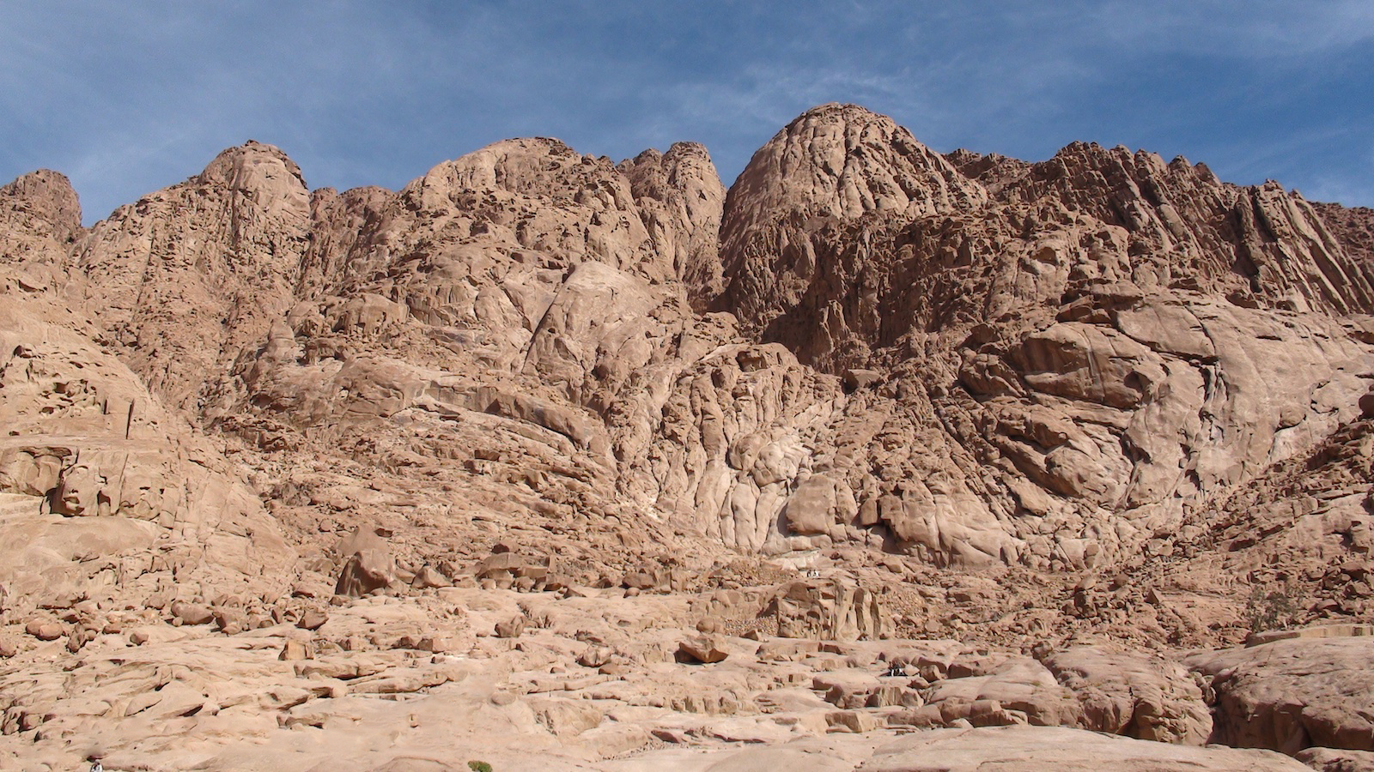 ほんろん
エリヤは　ホレブさんで　
かみさまから　けいやくを　うけました
7000にんの
でし
かくにん
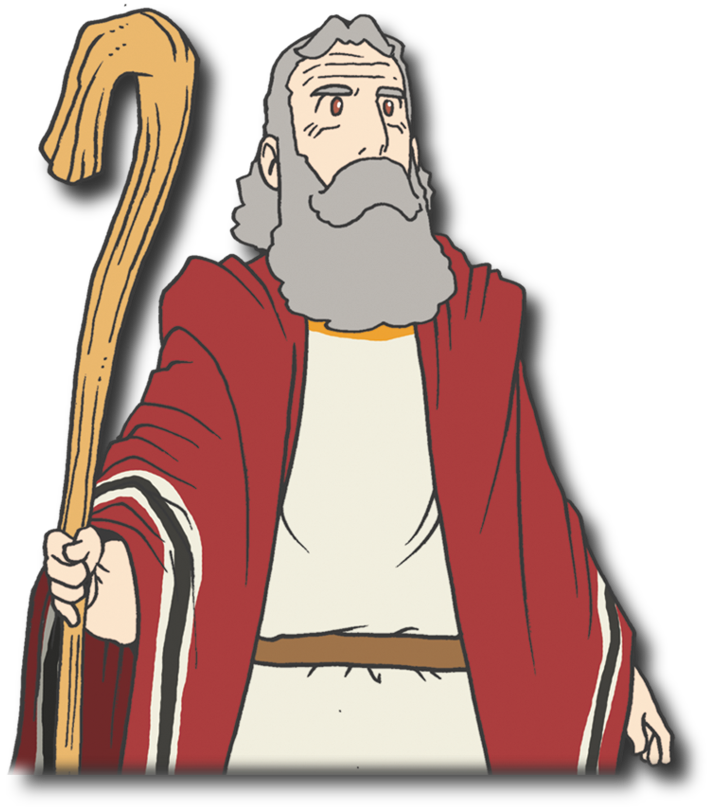 あたらしい
ちから
エリシャを　
よげんしゃ
として　たてる
けつろん
エリヤの　ように　あらかじめ　
　あじわいながら　いのろう
こうだんの　みことば 
- ていこくいのり
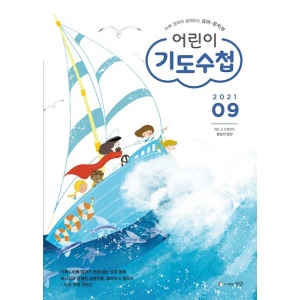 がっこう、いえ、きょうかい 
– 24いのり
もんだい(こたえ) 
- しゅうちゅういのり
を
し
て
こく　いん　し　よう
フォーラム
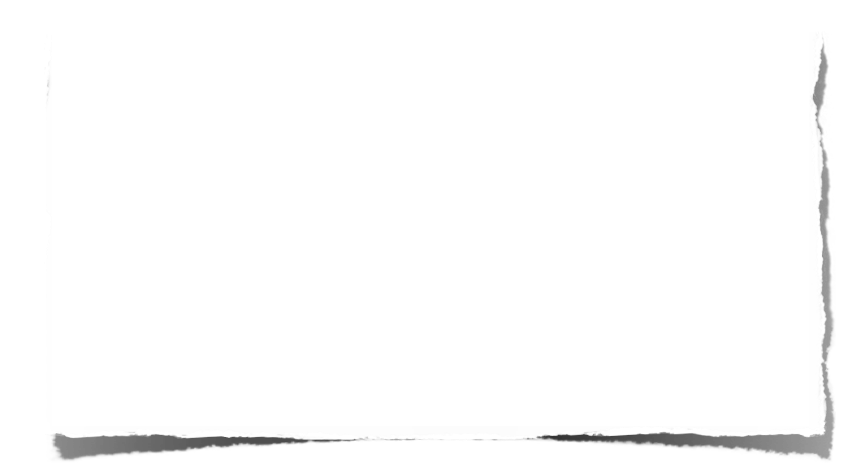 みことば　-　エリヤは　かみさまが　くださった　ことを
はっけんして　あらかじめ　あじわい、いのりの　ちからの　なかで　れいてきたたかいに　しょうりしました
じっせん　–　フォーラムを　わかちあって　ぶんしょうや
えを　かく　ワークを　とおして　わたしの　ちいさい
さくひんを　のこしましょう
いのり　ｰ　みことばを　かんがえて　いのりぶんを
かいてみよう